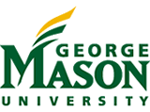 From Spec-based Testing to Test Automation and Beyond
Jeff Offutt
George Mason University
Skövde University
TOCSYC Project
https://www.cs.gmu.edu/~offutt
Early history of MBT (my perspective)
The oldest related paper I have found:
An approach to program testing, J C Huang. ACM Computing Surveys, 7(3):113-128, 1975
Graph-based testing
Used flowcharts—an old function-level modeling technique
Suggested edge coverage
An early specification-based paper I co-authored:
Using formal methods to derive test frames in category-partition testing, Ammann and Offutt.
Computer Assurance Conference, 1994
Formal modeling language: Z
Criteria: Combinatorial testing, each choice, base choice
161 citations (Google scholar)
© Jeff Offutt
2
AMOST 2018
Early history of MBT (my perspective)
I fell in love with formal specs for awhile
Criteria for generating specification-based tests,
J Offutt, Y Xiong, and S Liu. Fifth IEEE International Conference on Engineering of Complex Computer Systems, 1999
Model: Finite state machines
Criteria: edge coverage, predicate testing, edge-pair
200 citations
I had a 3-year research grant from Rockwell-Collins to develop specification-based testing criteria
Surprisingly, I learned something very important …
© Jeff Offutt
3
AMOST 2018
Early history of MBT (my perspective)
Management thought software engineers were using formal specifications to model aerospace software
BUT …
The engineers hated formal specifications !!!!
They were perceived as not cost-effective
Engineers did not believe formal specs helped create better software
They thought formal specs were too hard
Engineers were not mathematicians
© Jeff Offutt
4
AMOST 2018
Early history of MBT (my perspective)
But engineers used informal models such as UML diagrams
My student and I realized informal models were almost as useful for generating tests as formal models
Generating tests from UML specifications, Offutt and Abdurazik. International Conference on the Unified Modeling Language (now MBT), 1999
Model: Finite state machines
Criteria: edge coverage, predicate testing, edge-pair
Citations: 566
Using UML collaboration diagrams for static checking and test generation, Abdurazik and Offutt. International Conference on the Unified Modeling Language, 2000
313 citations
© Jeff Offutt
5
AMOST 2018
Should models be formal?
In the early 1990s, models tended to be formal
Mathematically-based
Formal semantics
Rigorous syntax that could be checked
Inventors created models that did not have formal semantics as a tradeoff between checkable syntax and the potential for widespread use
This started a war based on an imagined competition between formal specifications and informal models!!
A war that continues to punish us all … especially young scientists
© Jeff Offutt
6
AMOST 2018
MBT to model-driven test design
When developing our book, Ammann and I tried to integrate the hundreds of test criteria
One idea was to generalize, or abstract, mathematical structures from software artifacts
Artifact-based graphs to abstract graphs
code
CFGs
designs
statecharts
requirements
Abstract graph
use cases
formal models
FSMs, PNs
1
3
2
4
© Jeff Offutt
7
AMOST 2018
MBT to model-driven test design
Artifact-based logical expressions to abstract logical predicates
decisions
code
statecharts decisions
Abstract Predicate
designs
use case decisions
(A & B ) | (C & D)
requirements
FSMs, PNs, SMV
formal models
© Jeff Offutt
8
AMOST 2018
Abstraction-based test design
test requirements
model / structure
DESIGN
ABSTRACTION
LEVEL
IMPLEMENTATION
ABSTRACTION
LEVEL
software artifact
input values
pass / fail
test results
test scripts
test cases
© Jeff Offutt
9
AMOST 2018
Abstraction-based test design
Note we did not call it “model-based testing”
Even though “abstract graphs” are clearly models
But they can be derived from formal specs or informal models
Please: Let’s stop criticizing each other for being too formal or not formal enough
© Jeff Offutt
10
AMOST 2018
What’s next
I have recently become interested in test automation in the context of model-based testing
© Jeff Offutt
11
AMOST 2018
Test automation in general
Test case management
Source of tests
Commonly automated in practice
Test requirements generation
Test value generation
Test execution
© Jeff Offutt
12
AMOST 2018
Test automation in general
Automate additional test generation steps
Test case management
Source of tests
Models, formal or informal, I don’t care …
… allows this to be automated
Test requirements generation
Test value generation
Test execution
© Jeff Offutt
13
AMOST 2018
A typical MBT process
Test criterion
Test requirements (subpaths)
Abstract tests (test paths)
Concrete tests
Test oracles
Model
Criterion
Test Requirements
Abstract Tests
Concrete Tests
Extra Info
Test Execution
Test Reports
© Jeff Offutt
14
AMOST 2018
Using MBT to improve test oracles
Revealability : Making sure our test oracles look in the right place to see the failures
© Jeff Offutt
15
AMOST 2018
RIPR model
Test
Reachability
Infection
Propagation
Revealability
Final Program State
Observed Final Program State
Reaches
Fault
Incorrect Final State
Infects
Error Program State
Propagates
Reveals
Test Oracles
© Jeff Offutt
16
AMOST 2018
RIPR Model
Test
Reachability
Infection
Propagation
Revealability
Final Program State
Reaches
Observed Final Program State
Fault
Incorrect Final State
Infects
Error Program State
Propagates
Reveals
Test Oracles
© Jeff Offutt
17
AMOST 2018
Test oracle problem
An automated test must check whether the behavior was correct
(assertions in Junit)
Q1: How much of the program state should be checked ?
(that is, which variables ? )
More checking adds more cost
Q2: How often should state be checked ?
Once at end of test ?
After every transition ?
© Jeff Offutt
18
AMOST 2018
Testers often write bad oracles
Almost a third of the failures were not noticed
Almost half the tests written by professional software engineers had broken test oracles
© Jeff Offutt
19
AMOST 2018
MBT-based test oracles
What does a good test oracle evaluate?
Can model-based testing help us write better test oracles?
© Jeff Offutt
20
AMOST 2018
MBT-based test oracle strategies
Null OS (does the program crash)
State Invariant OS
SI + member objects
SI + returns
SI + member objects + returns
SI + params
SI + member objects + returns + params
© Jeff Offutt
21
AMOST 2018
Test Oracle Strategies
f requency
After each transition
Once at end of test
Requires analysis by tester
precision
NOS
null
(crash)
SIOS
state
invariant
(SI)
OS1
SI
member
objects
OS2
SI
returns
OS3
SI
objects
returns
OS5
SI
params
OS6
SI
objects
returns
params
Can be created from mappings
Free
© Jeff Offutt
22
AMOST 2018
Precision—% Faults Revealed
28,881,000 tests executed (12 OSes * 250 tests * 9627 faults)
More precise OSes are not always more effective
© Jeff Offutt
23
AMOST 2018
Frequency—% Faults Revealed
Checking after each transition vs. checking at the end of the test
Multiple checks is not significantly more effective
© Jeff Offutt
24
AMOST 2018
Test oracle strategy findings
Crash testing  (NOS) wastes much of testing effort
Penny wise, pound foolish
The most cost-effective choice is to check the state invariants once at the end of the tests (SIOS)
Only one check needed
Can be partially derived automatically from the model
Joint work with Dr. Nan Li
© Jeff Offutt
25
AMOST 2018
Using MBT to make tests smarter
Self-determination : Tests should be more self contained
© Jeff Offutt
26
AMOST 2018
Old Style Tests
Values invented by humans
Scripts were pieces of paper with steps
Turn on computer
Type : “Run myProgram”
Enter name : “George P. Burdell”
Enter age : “-25”
Simple directions to humans
Slow!
Error prone!
Limited repeatability!
These tests are as dumb as single-cell organisms !!
Almost impossible to integrate criteria
© Jeff Offutt
27
AMOST 2018
Limitations
Single-cell tests are incompatible with
model-based testing
© Jeff Offutt
28
AMOST 2018
Modern Dumb Tests
Test values
Created by a mix of humans and test data generators
Satisfy well-documented goals, test criteria, or specialized domain needs
Integrated into automated test scripts (eg, JUnit)
Includes a small amount of brain power … these tests know what results to expect (eg, JUnit assertions)
Fast … repeatable …
These multi-cellular tests show the first signs of intelligence!
© Jeff Offutt
29
AMOST 2018
Multicellular Tests
But this test does not know …
Before values
Test Values
After values
Why is it there?
Expected results
When should it run?
When should it change?
When should it die?
© Jeff Offutt
30
AMOST 2018
Intelligent Tests
Intelligent tests
need
self-awareness
and
self-determination!
© Jeff Offutt
31
AMOST 2018
Intelligent Tests
Intelligent tests
need
self-awareness
and
self-determination!
Each test should encode traceability … what it covers
Tests should check what has changed, and rerun if necessary
Tests should alert tester when they no longer match the software
Tests should quietly go away when no longer needed
© Jeff Offutt
32
AMOST 2018
MBT and TDD
Test-driven development is used more often every year.
How can MBT work in a TDD process?
© Jeff Offutt
33
AMOST 2018
TDD summary
Rule 1:  Only write code to fix a “failing” test
Rule 2: Get one test to run before going to the next test
Traditional development cycle
Design
Code
Test
Test-driven development cycle
Test
Code
Refactor
TDD allows decisions to be made when they are needed and the engineer is ready
© Jeff Offutt
34
AMOST 2018
How does TDD impact MBT?
When do we create a model?
Before starting TDD tests?
After software is finished?
During refactoring steps?
Agile processes prefer executable artifacts
Should we focus on executable models?
Can we use models to track changes and regression testing issues?
© Jeff Offutt
35
AMOST 2018
Summary
We should not fight over how formal models should be
Both formal and informal models have benefits
This split is artificial, painful, and wastes energy
Model-based testing can help extend test automation
Test oracles are important but often low quality
Model-based testing can help
Automated tests can, and should be, smarter
We don’t know how MBT and TDD can play together
Jeff Offutt
https://www.cs.gmu.edu/~offutt
© Jeff Offutt
36
AMOST 2018